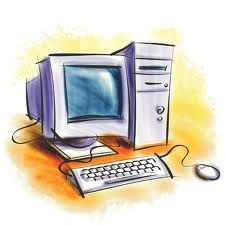 Εισαγωγή στην Πληροφορική και τον Προγραμματισμό Η/Υ
5ο Μάθημα
Πολλαπλασιασμός στο Δυαδικό. Παράσταση Κλασματικών 
Σταθερή & Κινητή Υποδιαστολή
Λεωνίδας Αλεξόπουλος
Αν. Καθηγητής ΕΜΠ
E-mail: leo@mail.ntua.gr
Τηλ: 210 772-1666
1
Στα προηγούμενα μαθήματα:
1- Τι είναι Η/Υ
2- Κωδικοποίηση-Επεξεργασία- Αποκωδικοποίηση
3- Συστήματα Αρίθμησης: 2δικό, 8δικό, 10δικό, 16δικό
4- Μετατροπή από το ένα σύστημα στο άλλο
5- Βit/byte/word,  KΒ/ΜΒ/GB/TB…
6- Η πρόσθεση στο Δυαδικό
7- Παράσταση Αρνητικών -Ι
8- H αφαίρεση στο Δυαδικό
2
Στη συνέχεια
Ο πολλαπλασιασμός στο Δυαδικό
Παράσταση Κλασματικών στο Δυαδικό
Σταθερή υποδιαστολή 
Κινητή Υποδιαστολή / ΙΕΕΕ standard
3
Πολλαπλασιασμός Δυαδικών Ακεραίων
0  0 = 0      0  1 = 0      1  0 = 0       1  1 = 1
Παραδείγματα
         1 1 0 1
 ×      1 0 0 1                  
         1 1 0 1		
      0 0 0 0		                                                   
   0 0 0 0 
1 1 0 1         .
1 1 1 0 1 0 1 
ο πολλαπλασιασμός δυαδικών αριθμών πραγματοποιείται με πρόσθεση και ολίσθηση.
1 1 0 1
    ×      1 0 0 1
      	1 1 0 1
  1 1 0 1         .
  1 1 1 0 1 0 1
4
Αλγόριθμος πολλαπλασιασμού
Έστω ότι θέλουμε να πολλαπλασιάσουμε 2 αριθμούς Α, D μήκους λέξης n-bit. 
Κατασκευάζουμε τα χωρία A,B,C,D με το Β να έχει μήκος 1-bit ενώ τα A,C,D n-bit π.χ για n=4
Βήμα  1ο : Τοποθέτησε τους A, D
	στα αντίστοιχα κελιά και τοποθέτησε 
	μηδενικά στα B, C.
Βήμα  2ο : Κάνε τα παρακάτω “n” φορές (βρόχος)
Αν το LSD του D είναι 1, τότε πρόσθεσε τα Α, C. Βάλε το αποτέλεσμα στο C και το κρατούμενο (αν υπάρχει) στο B. Αν δεν υπάρχει κρατούμενο, τότε στο B μπαίνει  0.
Μετάθεσε όλα τα ψηφία του ενοποιημένου χώρου BCD όλα μια θέση δεξιά (ολίσθηση)
Βήμα  3ο : Μόλις τελειώσουν οι “n” φορές, το αποτέλεσμα είναι στο CD.
5
Βήμα  1o: Τοποθέτησε τους A, D στα 
                  αντίστοιχα κελιά και 
                  βάλε μηδενικά στα B, C.
Βήμα  2ο: Κάνε τα παρακάτω “n” φορές 
                  (βρόχος)
   - Αν το LSD του D είναι 1, τότε  
     πρόσθεσε τα Α, C. Βάλε το 
     αποτέλεσμα στο C και το       
     κρατούμενο: 
     (αν υπάρχει) στο B. 
     (αν δεν υπάρχει) τότε στο B μπαίνει  0
   - Μετάθεσε όλα τα ψηφία του 
     ενοποιημένου χώρου BCD μια 
     θέση δεξιά (ολίσθηση)
Βήμα  3ο: Μόλις τελειώσουν οι “n” 
                 φορές, το αποτέλεσμα είναι 
                 στο CD.
1 1 0 1
 ×      1 0 0 1
         1 1 0 1
      0 0 0 0
   0 0 0 0
1 1 0 1         .
1 1 1 0 1 0 1
Αλγόριθμος πολλαπλασιασμού, (…συνέχεια)
Παράδειγμα: Α=1101, D=1001, προφανώς n=4
Βήμα 1:                                                       (β) Μετάθεση όλων των ψηφίων του
                                                                                          BCD κατά μια θέση δεξιά 



Βήμα 2:                                   i=1≤n=4.                                                 i=2≤n=4. 
(α) Το LSD=1 οπότε Α+C→C                        (α) Το LSD=0 οπότε δεν αλλάζει τίποτα
6
1 1 0 1
 ×      1 0 0 1
         1 1 0 1
      0 0 0 0
   0 0 0 0
1 1 0 1         .
1 1 1 0 1 0 1
Αλγόριθμος πολλαπλασιασμού, (…συνέχεια)
(β) Μετάθεση όλων των ψηφίων του BCD     (β) Μετάθεση όλων των ψηφίων του κατά μια θέση δεξιά                                         BCD κατά μια θέση δεξιά 




                                                 i=3≤n=4.                                                 i=4≤n=4. 
(α) Το LSD=0 οπότε δεν αλλάζει τίποτα         (α) Το LSD=1 οπότε Α+C→C
7
1 1 0 1
 ×      1 0 0 1
         1 1 0 1
      0 0 0 0
   0 0 0 0
1 1 0 1         .
1 1 1 0 1 0 1
Αλγόριθμος πολλαπλασιασμού, (…συνέχεια)
(β) Μετάθεση όλων των ψηφίων του BCD
                                κατά μια θέση δεξιά




Βήμα 4: 
Το αποτέλεσμα είναι στο CD
1 1 0 1
       ×1 0 0 1
         1 1 0 1
1 1 0 1         .
1 1 1 0 1 0 1
1
8
Βήμα  1o: Τοποθέτησε τους A, D στα 
                  αντίστοιχα κελιά και 
                  βάλε μηδενικά στα B, C.
Βήμα  2ο: Κάνε τα παρακάτω “n” φορές 
                  (βρόχος)
   - Αν το LSD του D είναι 1, τότε  
     πρόσθεσε τα Α, C. Βάλε το 
     αποτέλεσμα στο C και το       
     κρατούμενο: 
     (αν υπάρχει) στο B. 
     (αν δεν υπάρχει) τότε στο B μπαίνει 0
   - Μετάθεσε όλα τα ψηφία του 
     ενοποιημένου χώρου BCD μια 
     θέση δεξιά (ολίσθηση)
Βήμα  3ο: Μόλις τελειώσουν οι “n” 
                 φορές, το αποτέλεσμα είναι 
                 στο CD.
Αλγόριθμος πολλαπλασιασμού
Παράδειγμα:
Κάντε τον πολλαπλασιασμό 
5 x 6 =?
Με όσο το δυνατόν λιγότερα bits
9
Αλγόριθμος πολλαπλασιασμού: 5X6
A
LSD
Βήμα  1o: Τοποθέτησε τους A, D στα αντίστοιχα κελιά και βάλε μηδενικά στα B, C.

Βήμα  2ο: Κάνε τα παρακάτω “n=3” φορές 
Αν το LSD του D είναι 1, τότε πρόσθεσε τα Α, C. Βάλε το αποτέλεσμα στο C και το κρατούμενο: 
      (αν υπάρχει) στο B
      (αν δεν υπάρχει) τότε στο B μπαίνει
Μετάθεσε όλα τα ψηφία του ενοποιημένου χώρου BCD μια θέση δεξιά (ολίσθηση)

Βήμα  3ο: Μόλις τελειώσουν οι “n=3” φορές, το αποτέλεσμα είναι στο CD.
B
D
C
B
D
C
End n=1
B
D
C
B
D
C
End n=2
B
D
C
B
D
C
1
End n=3
10
Κλασματικοί Αριθμοί στο Δυαδικό
(από 3ομάθημα)
1010.1010
0
0
0
0
1
1
1
1
8
δες
4
δες
2
δες
1
δες
1/2
α
4
τα
8
α
16
α
11
Αρνητικοί Κλασματικοί: Πρόσημο-μέτρο & c2
πρόσημο-μέτρο: το MSD δηλώνει το πρόσημο (π.χ. 0: θετικό, 1 : αρνητικό). Παράδειγμα: 
    Sign  … ½   ¼   1/8   1/16  1/32 …
       1          0     1     1        0        1        = -13/32
       0          0     0     1        0        1        = 0.15810
συμπλήρωμα ως προς 2:  Παράδειγμα: -13/32=?
    -1   ½   ¼   1/8   1/16  1/32 …
     0   0     1     1       0        1                = 13/32
     1   1     0     0       1        0
     +                                     1
     1   1     0     0       1        1                =c2(13/32)=-13/32
12
Σταθερή Υποδιαστολή σε c2
Αριθμητική Σταθερής Υποδιαστολής (fixed point arithmetic): 
   Για μήκος λέξης n bit με c2 παραχωρούμε κάποια bit σε κλασματικό και κάποια bit στο ακέραιο μέρος. Άμα δεν παραχωρήσουμε σε κλασματικό, το εύρος ακεραίων είναι 
    +2n-1-1,…,-2n-1
ΠΑΡΑΔΕΙΓΜΑ: 
Για n=8 σε c2(.) το μέγιστο εύρος τιμών είναι από -128 έως +127
Για n=8 σε c2(.) με παραχώρηση 2 ψηφίων σε κλασματικό το εύρος του ακέραιου μέρους των τιμών είναι: -32 έως +31 ενώ τα δεκαδικά που μπορεί να παρασταθούν είναι μέχρι τέταρτα. 
ΘΑ ΠΡΟΤΙΜΟΥΣΑΜΕ ΝΑ ΕΧΟΥΜΕ ΤΗΝ ΕΥΕΛΙΞΙΑ ΤΟ ΜΕΓΕΘΟΣ ΤΟΥ ΚΛΑΣΜΑΤΙΚΟΥ ΜΕΡΟΥΣ ΝΑ ΕΊΝΑΙ ΜΕΤΑΒΛΗΤΟ
13
Κινητή Υποδιαστολή
2032.21 = 2.03221x10+3
101.11 = 1.0111x2+2
Αριθμητική Κινητής Υποδιαστολής (floating point arithmetic):     Κάθε αριθμός εκφράζεται με τη παρακάτω παράσταση όπου:





                          s: πρόσημο 
         m1…mnm-1 : συντελεστής (mantissa), και
   (e1…ene)2 : ο εκθέτης (exponent) σε πολωμένη μορφή.
14
Πόλωση - Πλεονασμός κατά Κ
Στο δυαδικό σύστημα ένας 8-bit αριθμός περιέχει 2^8 καταστάσεις που αντιστοιχούν σε αριθμούς από το 0  255
Πόλωση: Ορίζουμε τον αριθμό «x» ως «x+Πόλωση» 
 	πχ για Πόλωση=128
Το   «000» θα αντιστοιχούσε σε  «128»
Το   «-128» θα αντιστοιχούσε σε  «0»     (δηλ. Min)
Το   «+127» θα αντιστοιχούσε σε «255» (δηλ. max) 
Π.χ Να παρασταθεί o αριθμός 5 σε 8-bit δυαδικό σύστημα με πόλωση 128
Το «5» αντιστοιχεί σε 133  (=5+Πόλωση) 10000101
15
Παράδειγμα Πόλωσης
Να παρασταθεί o αριθμός 5 σε 8-bit δυαδικό σύστημα με πόλωση 128
Το «5» αντιστοιχεί σε 133  (=5+Πόλωση)
133 --> 10000101
16
Κινητή Υποδιαστολή: το πρότυπο ΙΕΕΕ
Κατά το πρότυπο IEEE οι αριθμοί κινητής υποδιαστολής φυλάσσονται στη μορφή

Μορφή απλής ακρίβειας (single precision format – 32bit): nm=23 bit, ne=8 bit, sign=1 bit
Μορφή διπλής ακρίβειας (double precision format -64bit): nm=52 bit, ne=11 bit , sign=1 bit
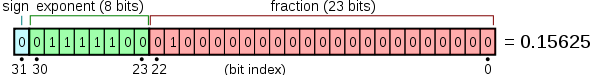 17
Κινητή Υποδιαστολή: το πρότυπο ΙΕΕΕ
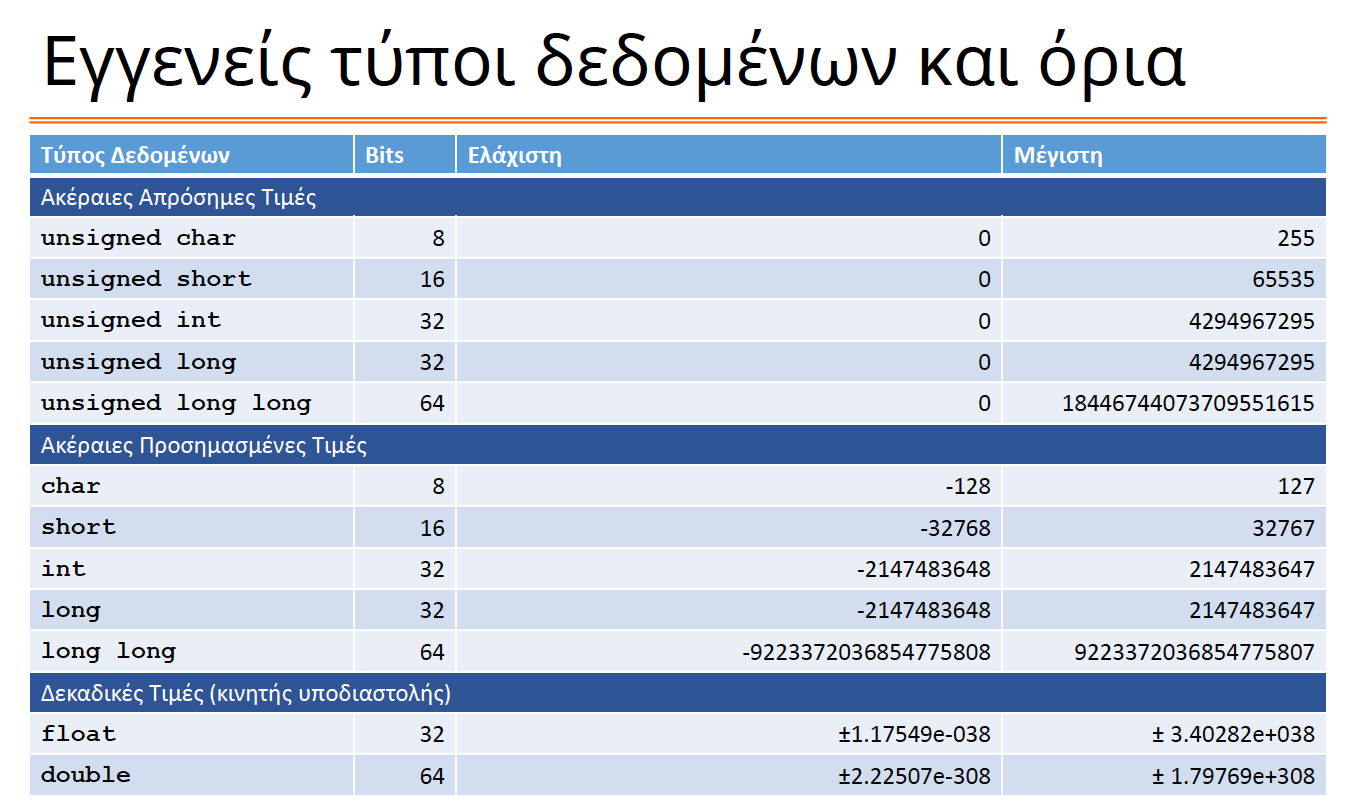 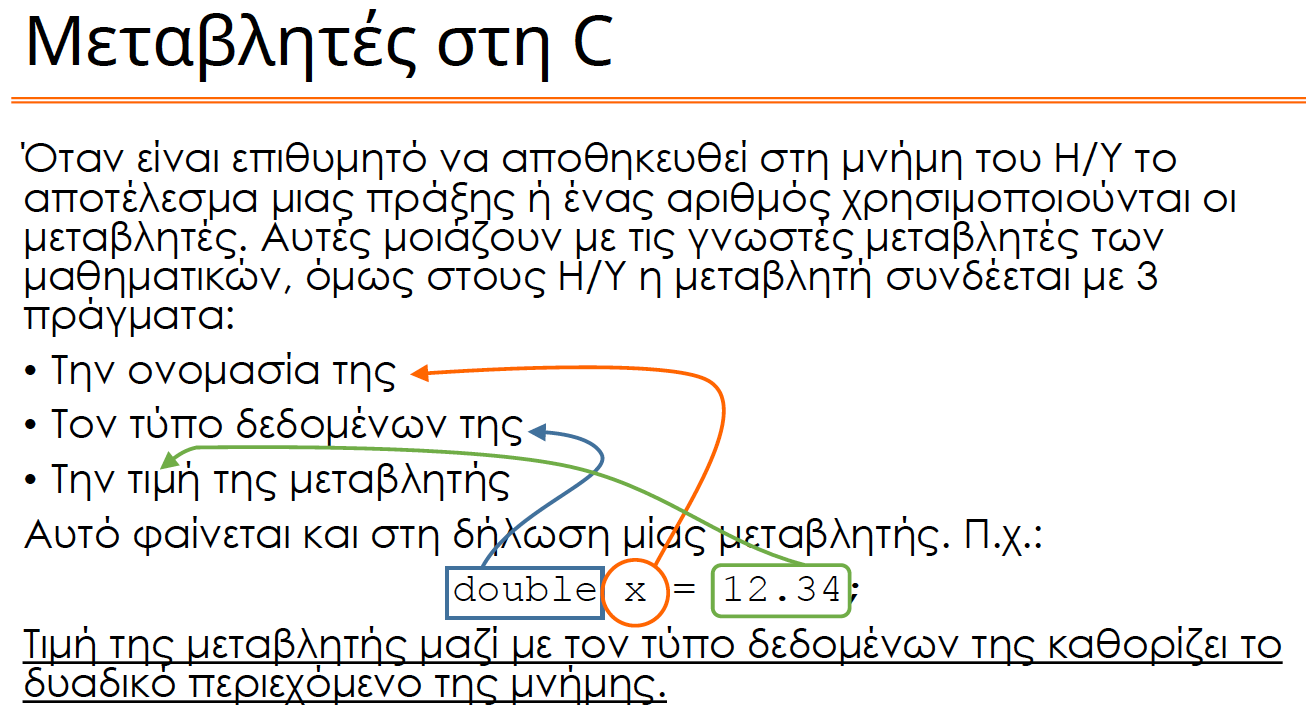 Παράδειγμα
Να παρασταθεί ο αριθμός 5,75 σε μορφή κινητής υποδιαστολής με λέξη 32 bits και αφιερώνει: 
1 bit για το πρόσημο
8 bits για τον πολωμένο εκθέτη κατά 127 (ne) και 
23 bits για το συντελεστή 
 (single precision format)
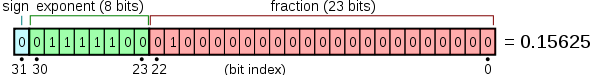 19
Παράδειγμα 5,75
5.75  5 (101) + 0,75 (.11)
5.75  101.11 ή 1.0111 x 2^2  
2 με πόλωση 127 ισοδυναμεί με 129 
Mantissa:
Exponent (8 bits)
Sign (1 bit)
Exponent (8 bits)
Mantissa (23bits)
20
Παράδειγμα float x = -27.75 (single precision format)
Να παρασταθεί ο αριθμός -27,75 σε μορφή κινητής υποδιαστολής με λέξη 32 bits και αφιερώνει: 
1 bit για το πρόσημο
8 bits για τον πολωμένο εκθέτη κατά 127 (ne) και 
23 bits για το συντελεστή
21
Παράδειγμα : -27,75
-27.75  27 (11011) + 0,75 (.11)
-27.75  -11011.11 ή -1.101111 x 2^4  
4 με πόλωση 127 ισοδυναμεί με 131 
Mantissa:
Exponent (8 bits)
Sign (1 bit)
Exponent (8 bits)
Mantissa (23bits)
22
END
23
Πρόβλημα για εξάσκηση
Σε Η/Υ που 
χρησιμοποιεί τη σύμβαση c2(∙),
το μήκος λέξης είναι 8 bit, και
τα 3 bit είναι για το κλασματικό μέρος,
Να παρασταθούν ως δυαδικοί οι αριθμοί 5.510 και - 4.2510
Να γίνει η πράξη 5.510 - 4.2510 στο δυαδικό
Να εξετασθεί (από πλευράς Η/Υ) η ορθότητα της πράξης.
24